هوالعلیم
کتاب تفکر و سواد رسانه ای پایه دهم
سرآغاز
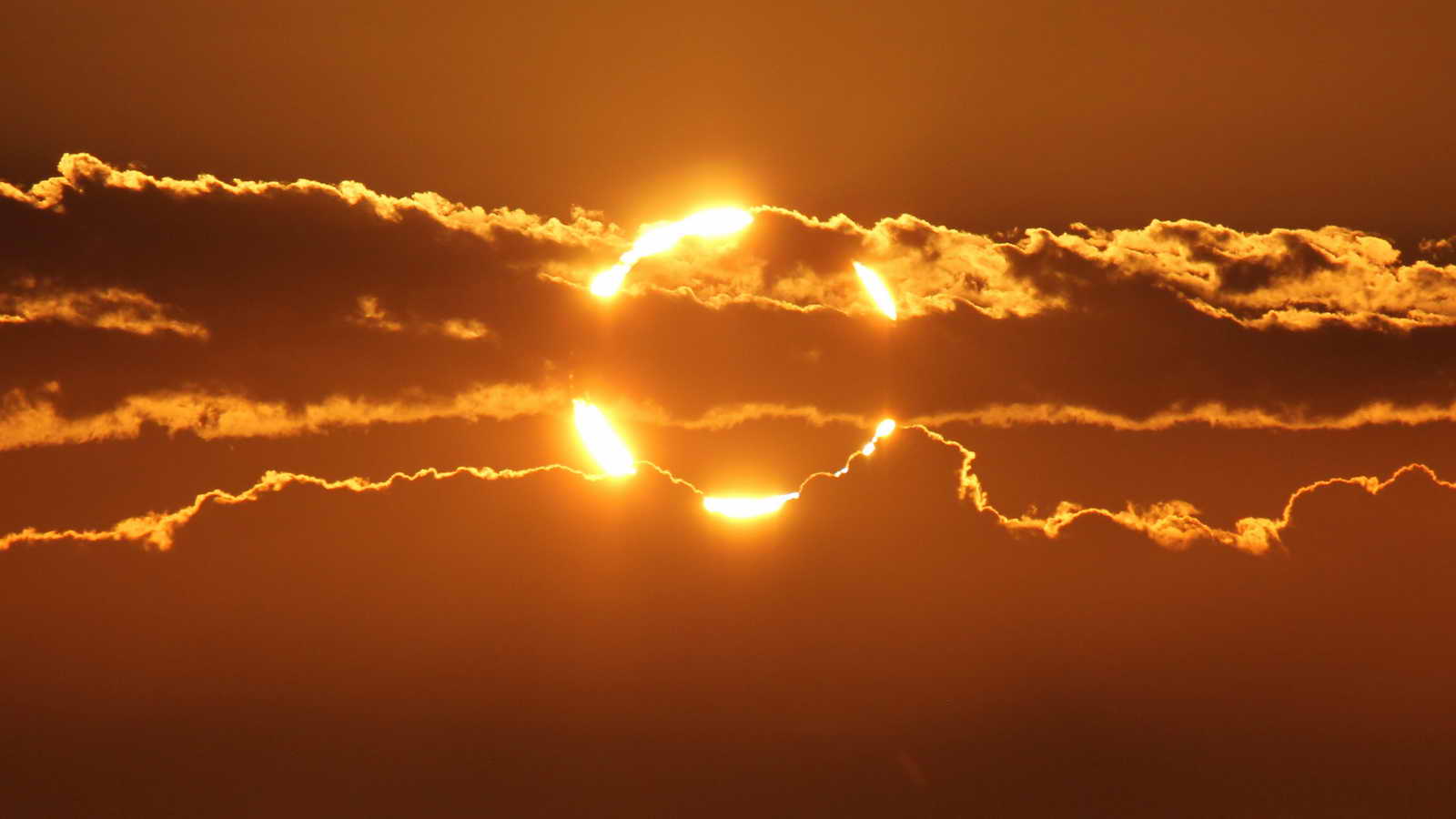 تشابه رسانه و خورشید در زندگی ما چیست؟
[Speaker Notes: هر دو همیشه در زندگی ما هستند
وجودشان برای ما عادت شده است
بودنشان را بدیهی فرض کرده ایم
بر تمامی رخدادهای زندگی ما سایه افکنده اند
بر ما تاثیر می گذارند بدون آنکه حسشان کنیم
همانطور که به فکر کسب مهارت برای استفاده درست از انرژی خورشیدی نیستیم، به فکر کسب مهارت برای استفاده درست از رسانه هم نیستیم]
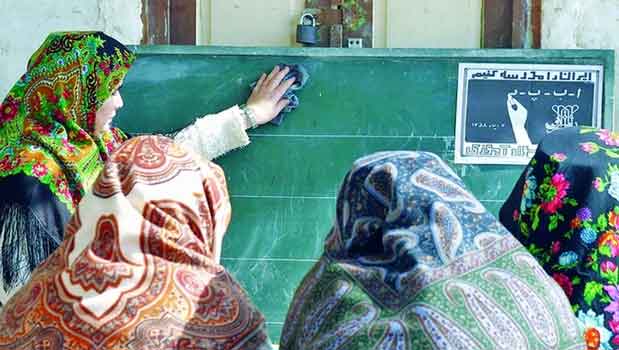 آیا در زندگی ما
این فقط خواندن و نوشتن است که
سواد می خواهد؟
[Speaker Notes: مهارتهای دیگری هم هست که نیاز به سواد دارد از جمله استفاده کردن از رسانه که نیاز به پیوستن به نهضت سواد رسانه ای دارد.]
کتاب تفکر و سواد رسانه ای پایه دهم – مقدمه
برخی از انواع سواد
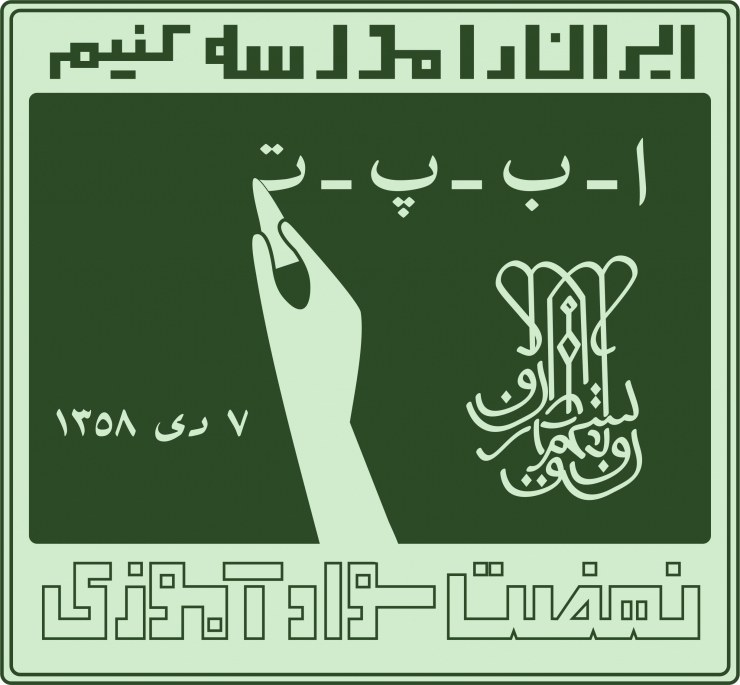 [Speaker Notes: سواد عاطفی : توانایی ایجاد رابطه عاطفی با خانواده ، همسر و دوستان به نحو احسن
سواد ارتباطی : توانایی ایجاد ارتباط و تعامل با تمامی اعضای جامعه
سواد مالی : توانایی مدیریت اقتصادی درآمد
سواد رسانه ای : شناخت انواع رسانه ها و توانایی درک، تفسیر و تحلیل پیام های رسانه ای
سواد آموزش و پرورش : توانایی تربیت فرزندان به نحو احسن
سواد رایانه ای : توانایی استفاده از مهارت های هفتگانه رایانه ICDL]
کتاب تفکر و سواد رسانه ای پایه دهم – مقدمه
توانمندی های  سواد رسانه ای با تعریف یونسکو
کتاب تفکر و سواد رسانه ای پایه دهم – مقدمه
ارتباطات از انسانهای اولیه تا انسانهای آخریه!!
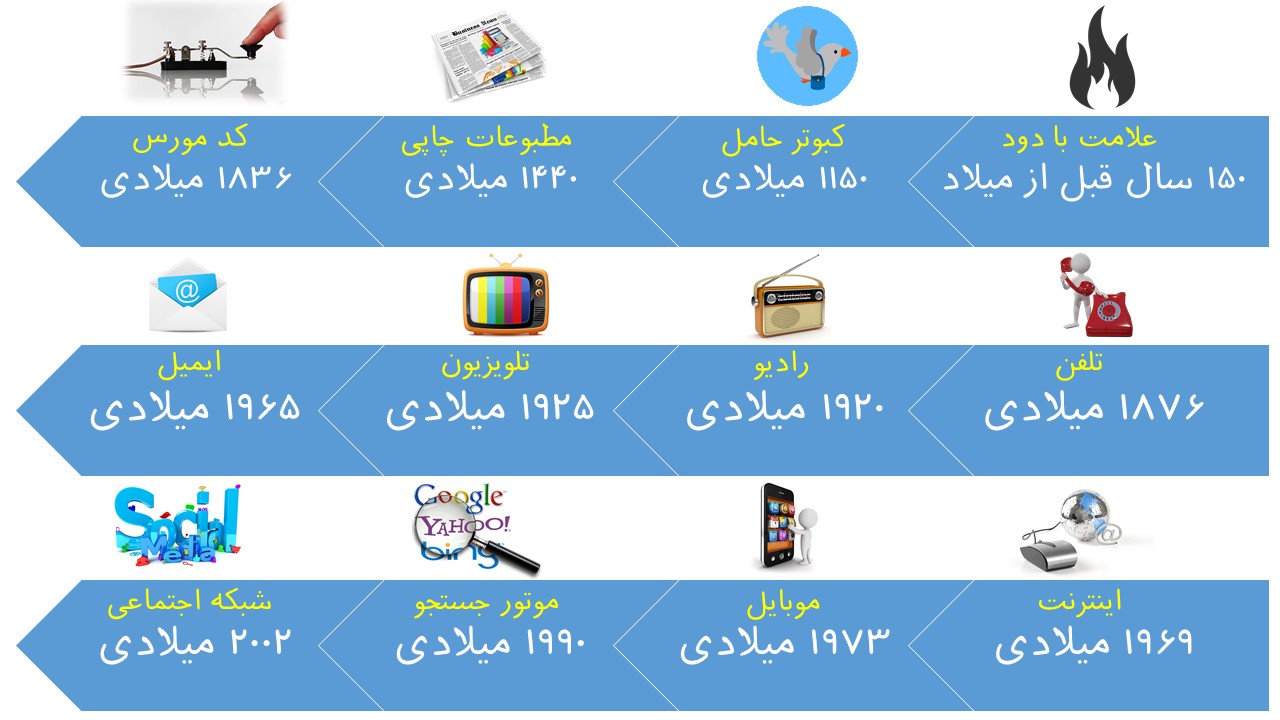 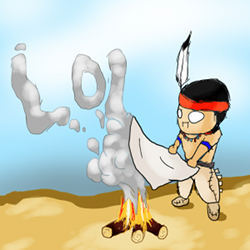 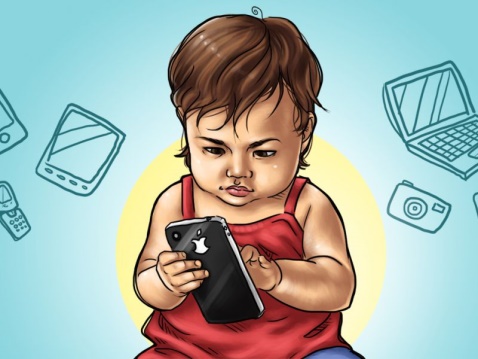 کتاب تفکر و سواد رسانه ای پایه دهم – مقدمه
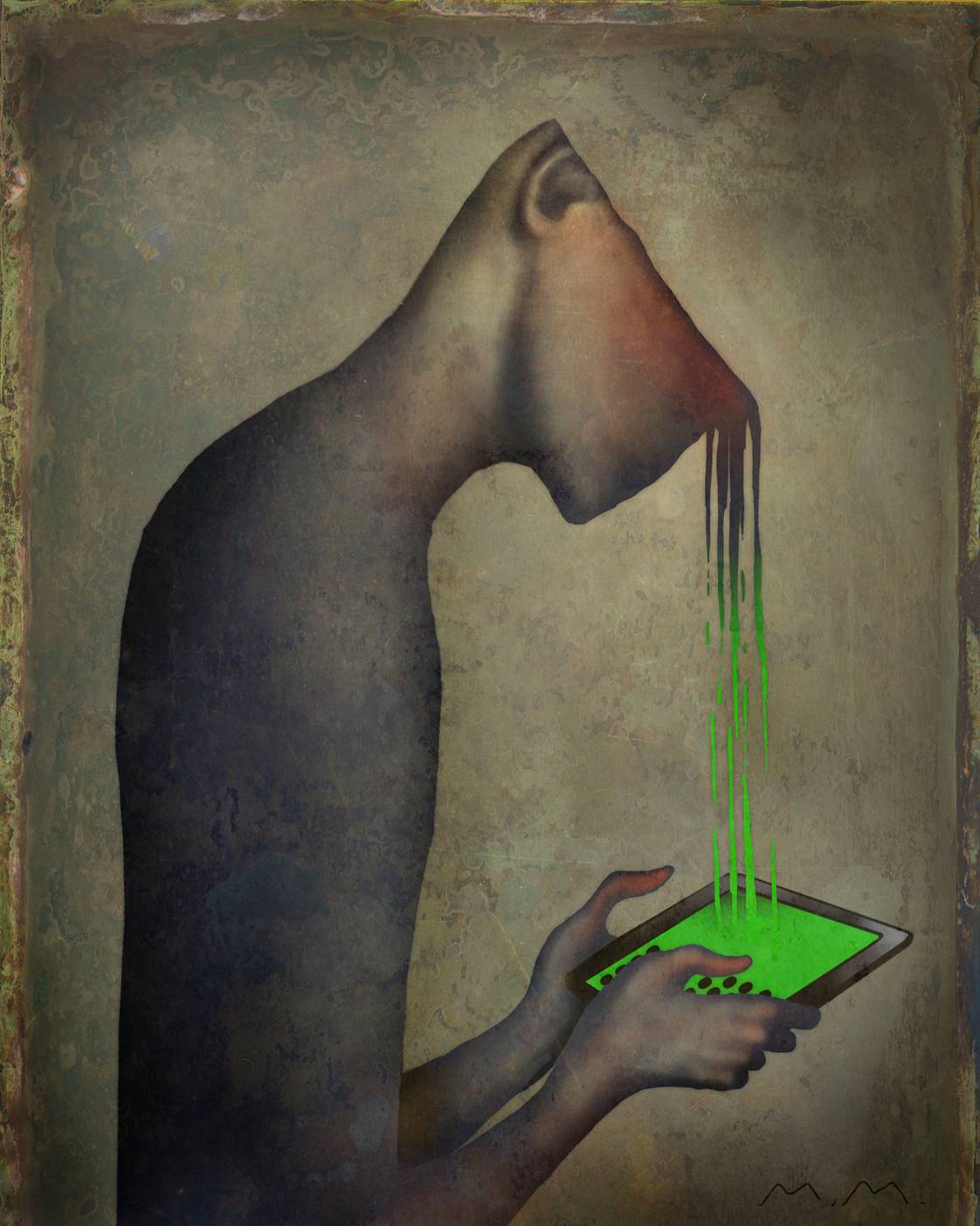 آیا شما در دنیا اولین کسانی هستید که پای کلاس سواد رسانه ای نشستید؟
کتاب تفکر و سواد رسانه ای پایه دهم – مقدمه
سواد رسانه ای دردنیا
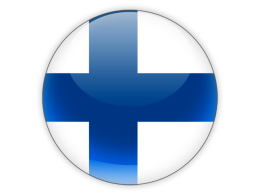 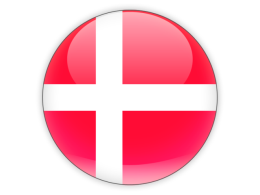 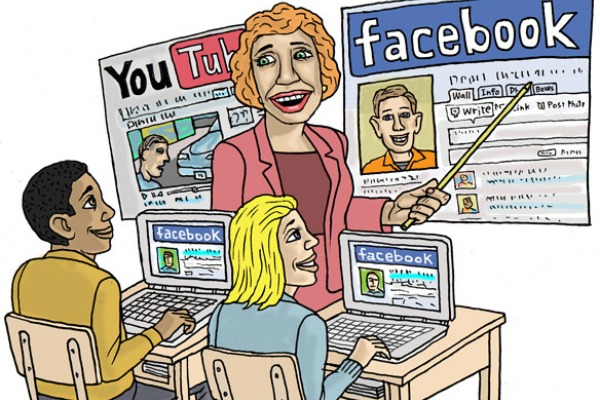 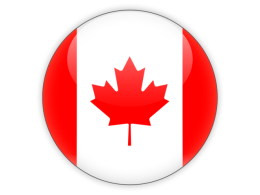 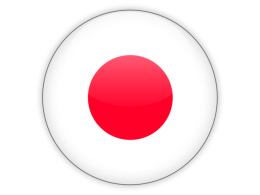 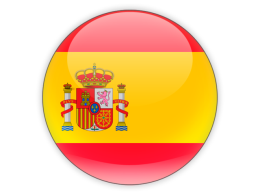 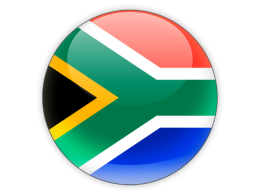 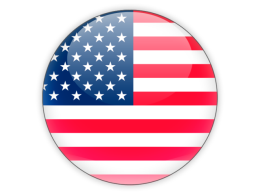 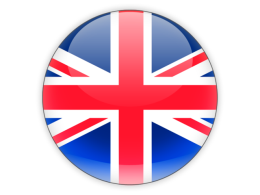 [Speaker Notes: اولین بار مارشال مک لوهان در سال 1965 از این واژه استفاده کرد.
ار دهه 1970 این موضوع در برخی کشورهای امریکای لاتین و اروپایی مورد توجه قرار گرفت.
در اروپا آموزش سواد رسانه ای در 1970 و در کشور فنلاند و دانمارک آغاز شد.
آموزش سواد رسانه ای در کانادا از سال 1978 با تشکیل انجمن سواد رسانه ای آغاز شد.
پس از آن مباحث سواد رسانه ای در قالب یک موضوع درسی به کتاب های درسی انگلیسی افزوده شد.
در سال 1982 سازمان یونسکو بیانیه ای در ارتباط با آموزش سواد رسانه ای صادر کرد.
هم اکنون در بسیاری از کشورها همچون کانادا، ژاپن، امریکا، آلمان، انگلیس، اسپانیا و افریقای جنوبی سواد رسانه ای یک واحد درسی در مقاطع تحصیلی مختلف به شمار می رود.]
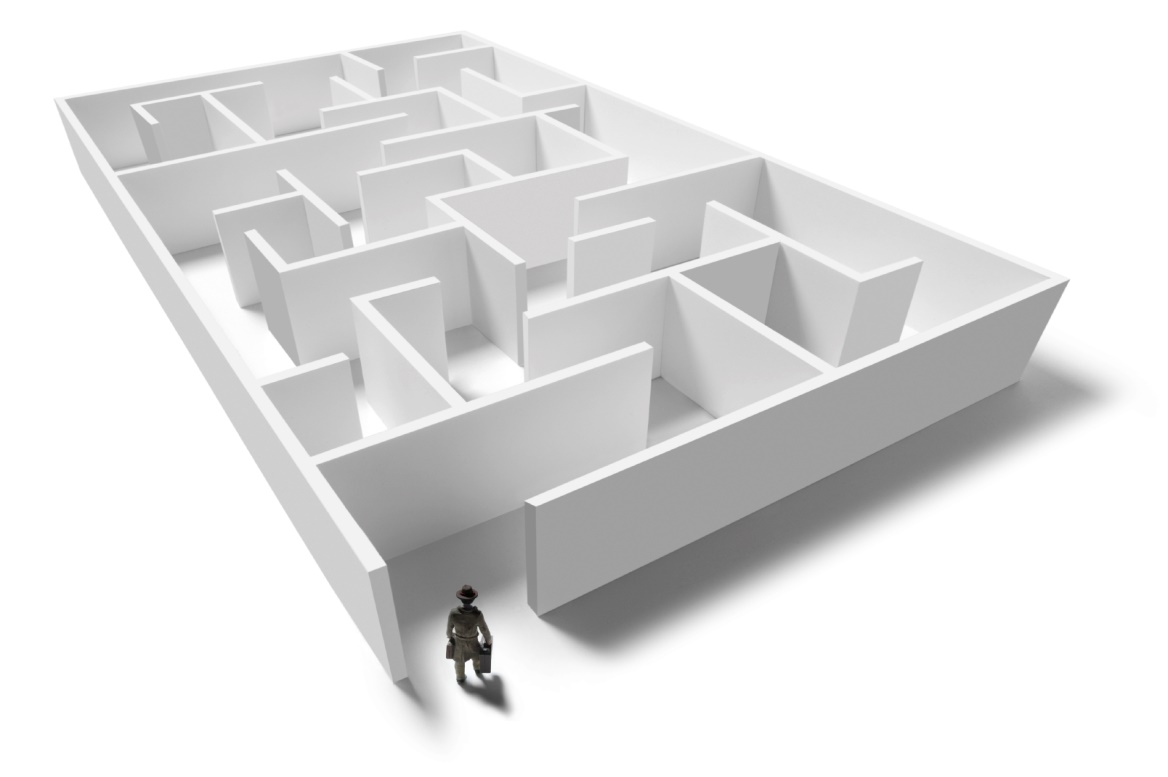 کتاب تفکر و سواد رسانه ای پایه دهم – مقدمه
در مواجهه با رسانه ها چگونه باید رفتار کنیم؟
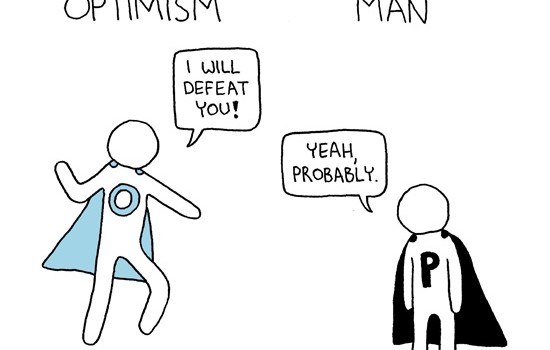 کتاب تفکر و سواد رسانه ای پایه دهم – مقدمه
خوش بین و ساده انگار باشیم؟
بدبین و فراری باشیم؟
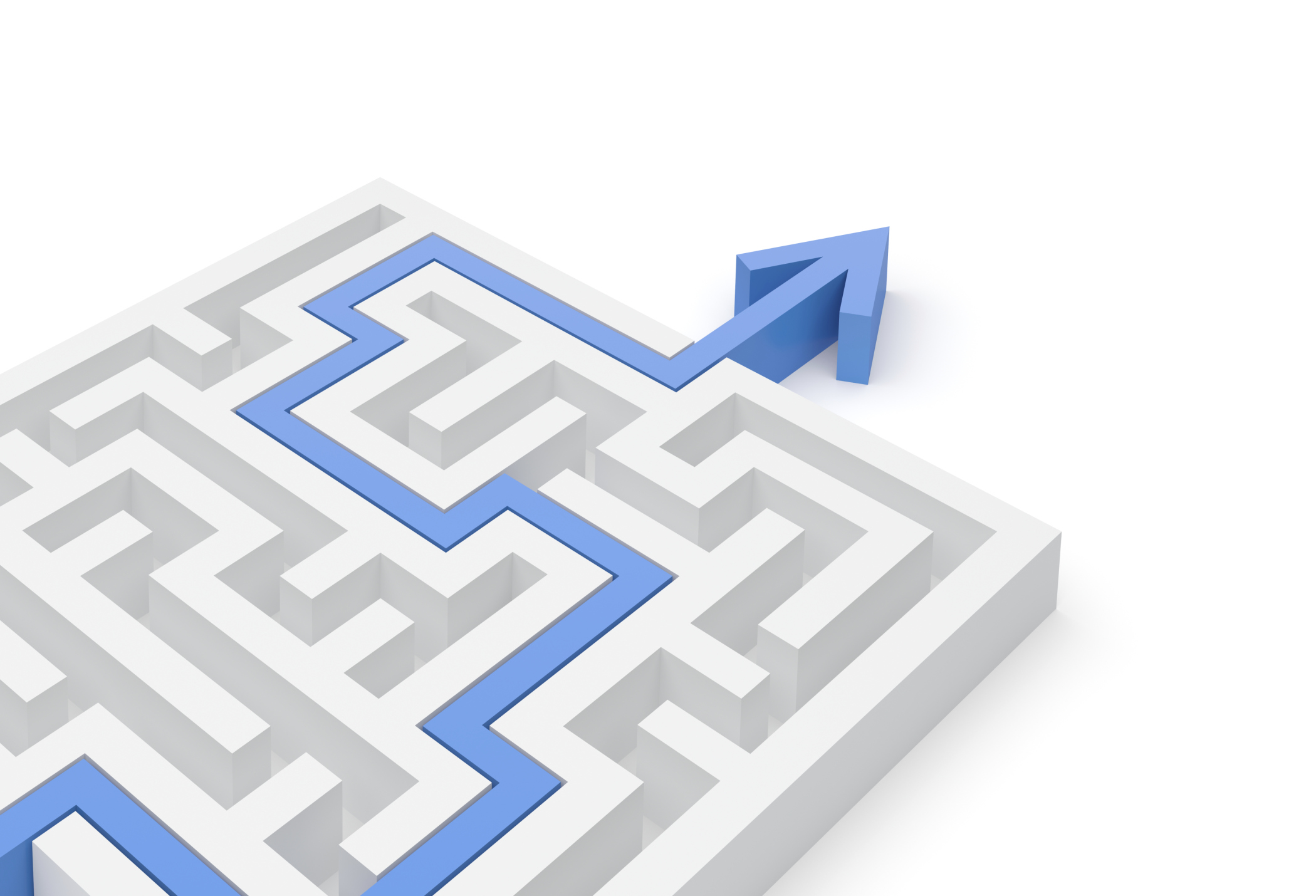 کتاب تفکر و سواد رسانه ای پایه دهم – مقدمه
به نظر می رسد که بایست واقع بین باشیم
کتاب تفکر و سواد رسانه ای پایه دهم – مقدمه
چه می شود اگر بعد از این کتاب بتوانیم ...
... را تشخیص بدهیم؟
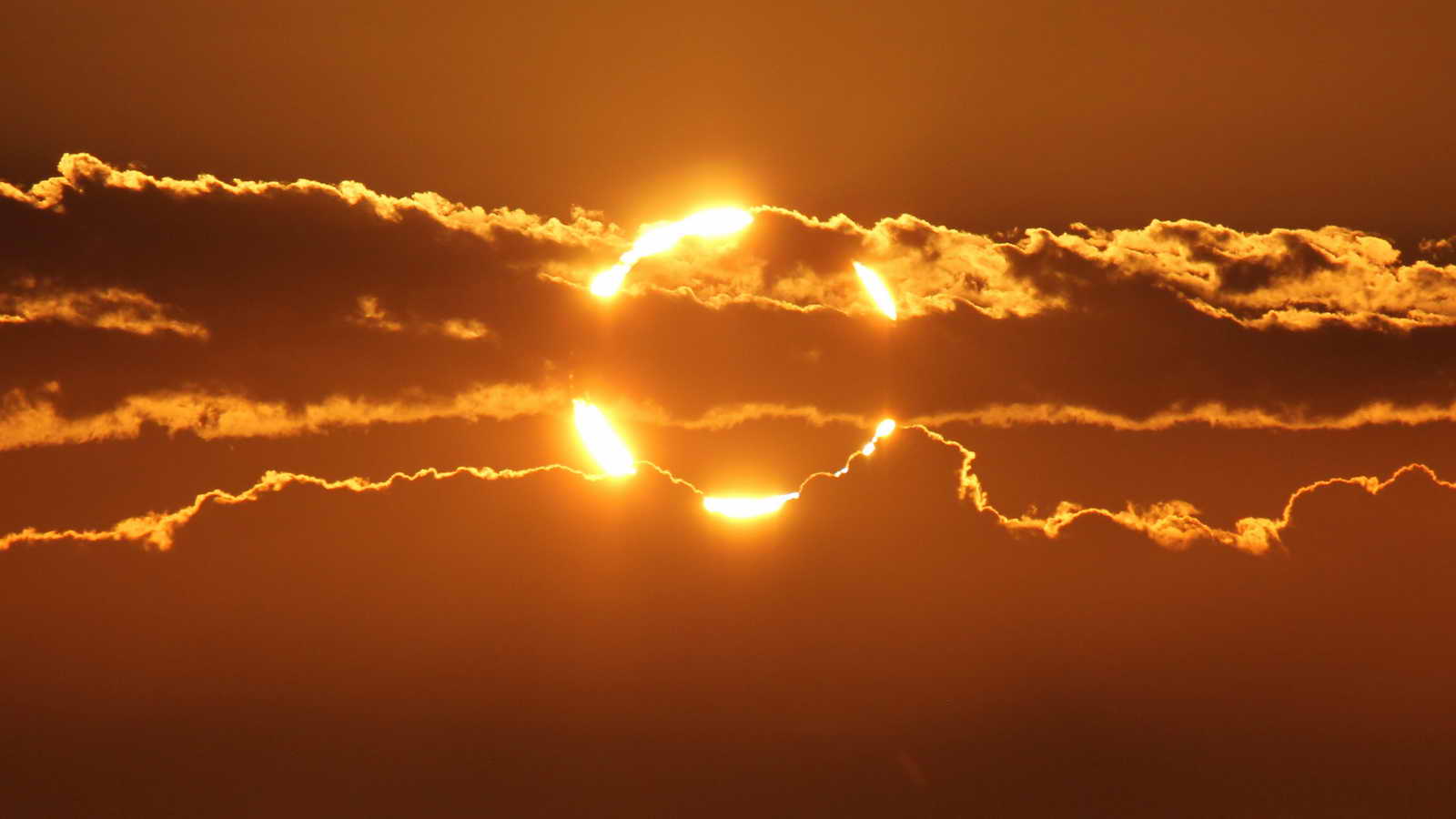 پایان جلسه اول
www.ziaossalehin.ir
[Speaker Notes: هر دو همیشه در زندگی ما هستند
وجودشان برای ما عادت شده است
بودنشان را بدیهی فرض کرده ایم
بر تمامی رخدادهای زندگی ما سایه افکنده اند
بر ما تاثیر می گذارند بدون آنکه حسشان کنیم
همانطور که به فکر کسب مهارت برای استفاده درست از انرژی خورشیدی نیستیم، به فکر کسب مهارت برای استفاده درست از رسانه هم نیستیم]